Getting N Rates Right
Shawntel Ervin
Present
Yield Goals
Same year after year
Doesn’t account for environment

Average yield from the last 5 yrs + 5-10%
2lbs N for every bushel wheat

Can over estimate yield by 15%
Why should we care?
N not used is usually lost = wasted $$
Ends up in places it shouldn’t be
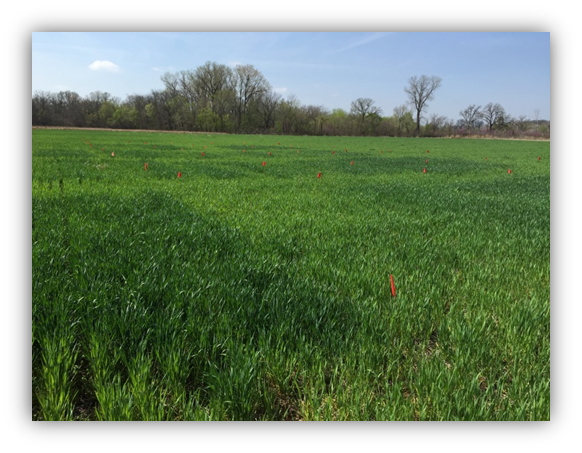 Yield potential not met = economic loss for the producer
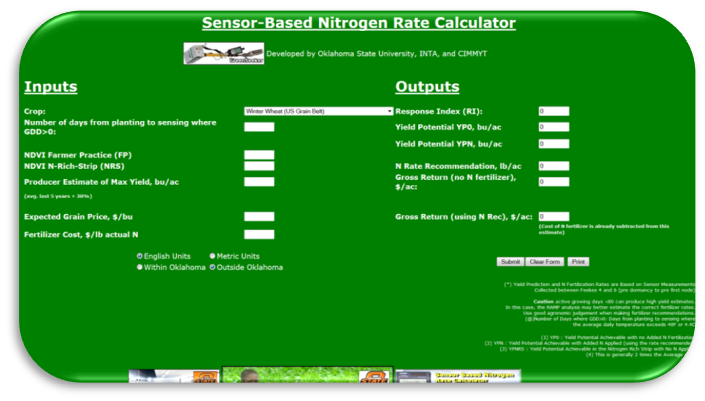 Future
N Rich Strips
Visual “Yes or No”

Greenseeker Sensor
Shown to increase NUE by 15%

Sensor Based N Rate Calculators
Available for many crops
Shown to decrease N by 20lbs/A
Capabilites
Variable Rate N Applications
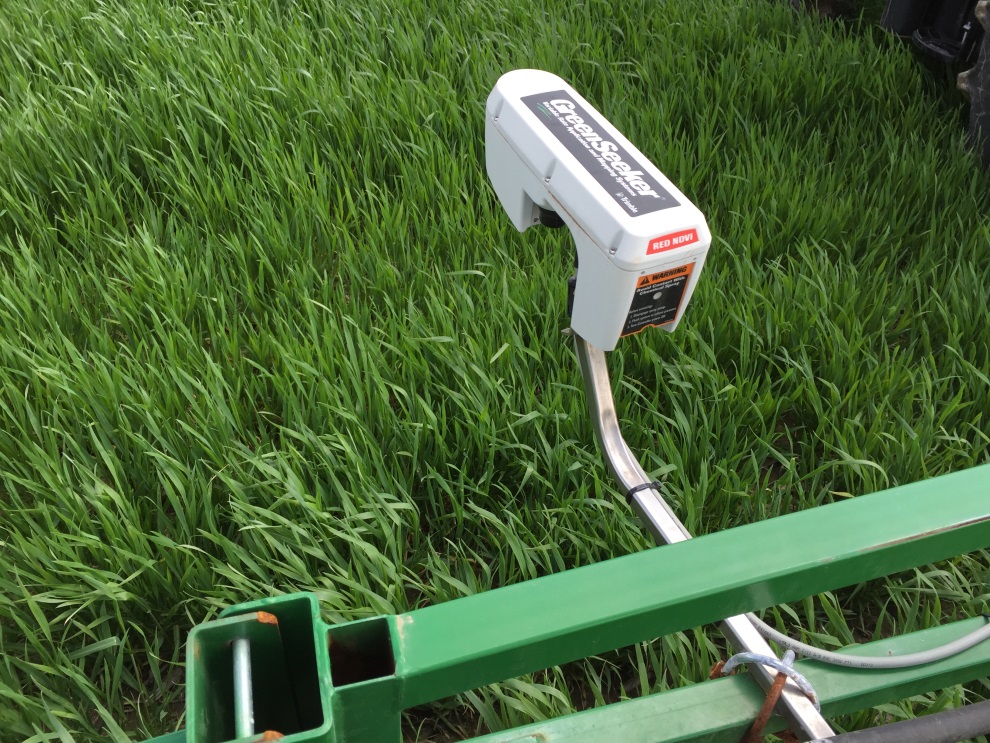 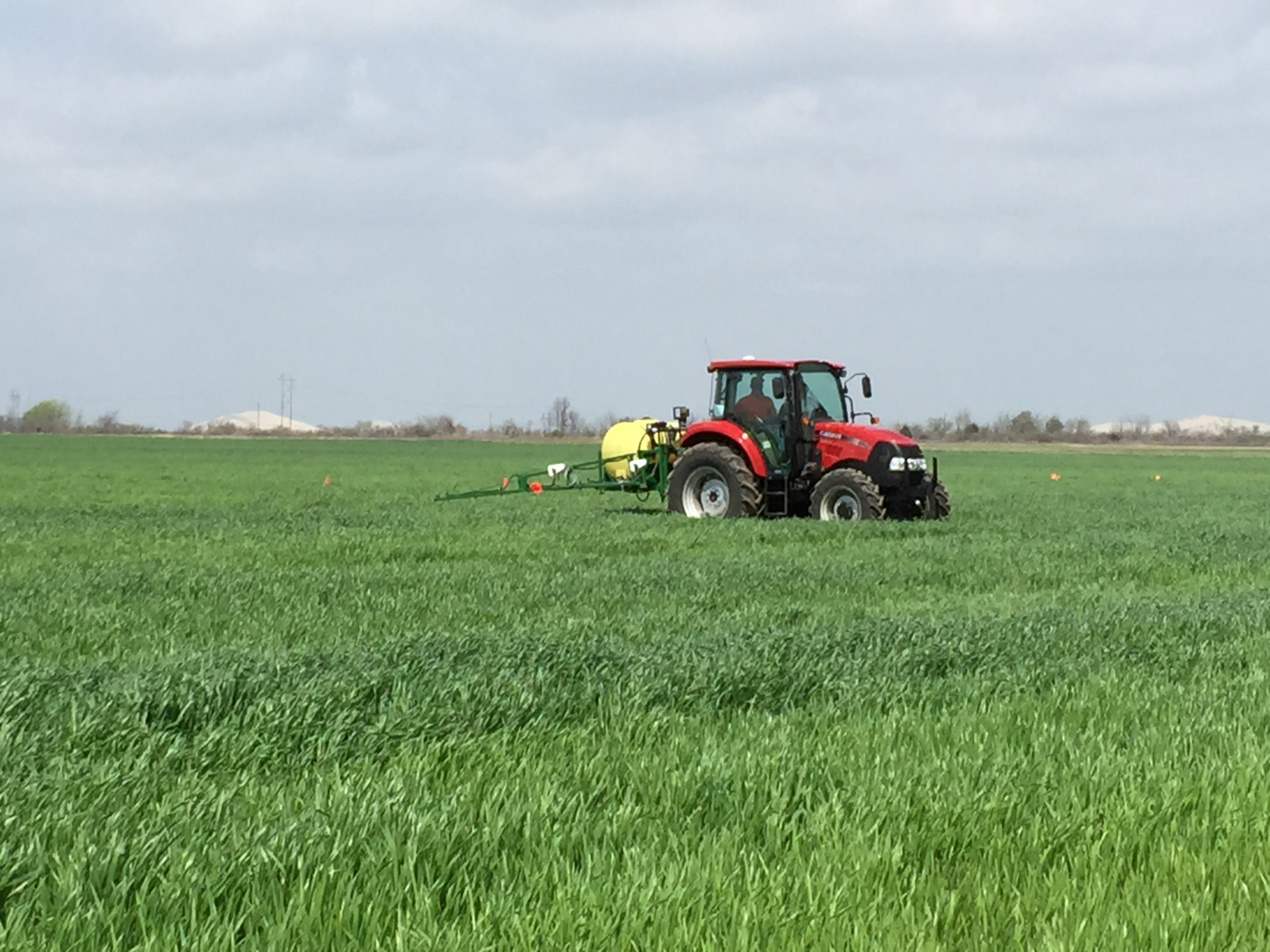 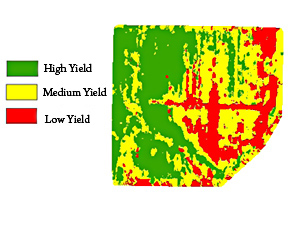 Thank you